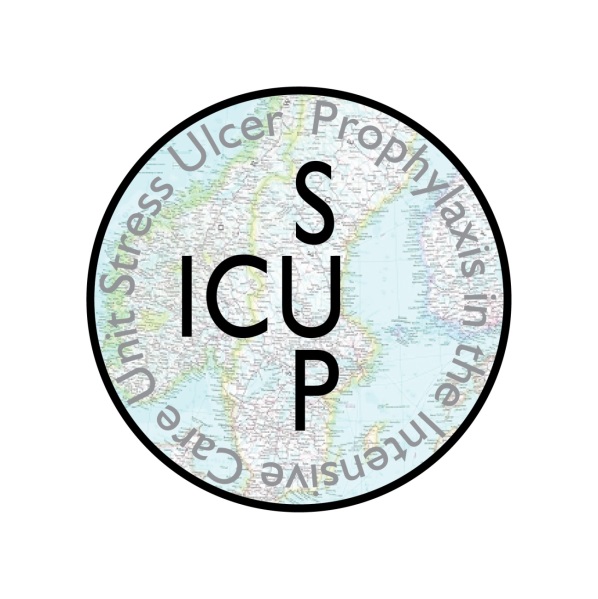 Stress Ulcer Prophylaxis in the Intensive Care Unit (SUP-ICU)Information til plejepersonale
Søren Marker Jensen, Læge
Intensiv Terapiklinik 4131
Rigshospitalet 
Email: soeren.marker.jensen.01@regionh.d
www.sup-icu.com
SUP-ICU 2015
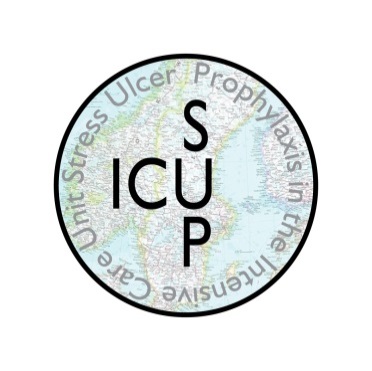 Baggrund
Kritisk syge patienter er i risiko for at udvikle gastrointestinal (GI) blødning

Stress ulcus profylakse (SUP) anbefales men evidensen for effekten er dårlig og der er mistanke om potentiel skade i form af: 

Pneumoni
Clostridium difficile infektion
Kardiovaskulære komplikationer
SUP-ICU 2015
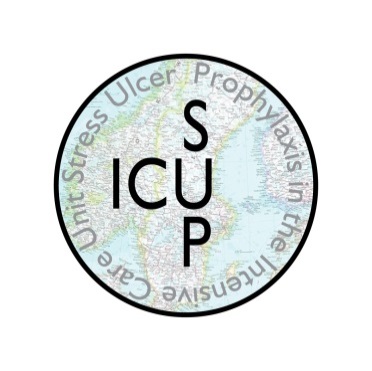 Formål med forsøget
At undersøge fordele og ulemper ved brug af SUP med PPI på intensiv
Potentielle fordele:

Forebygger GI blødning
Potentielle ulemper:

Øger risikoen for:
 
- Pneumoni

- Clostridium difficile infektion

- Kardiovaskulære events
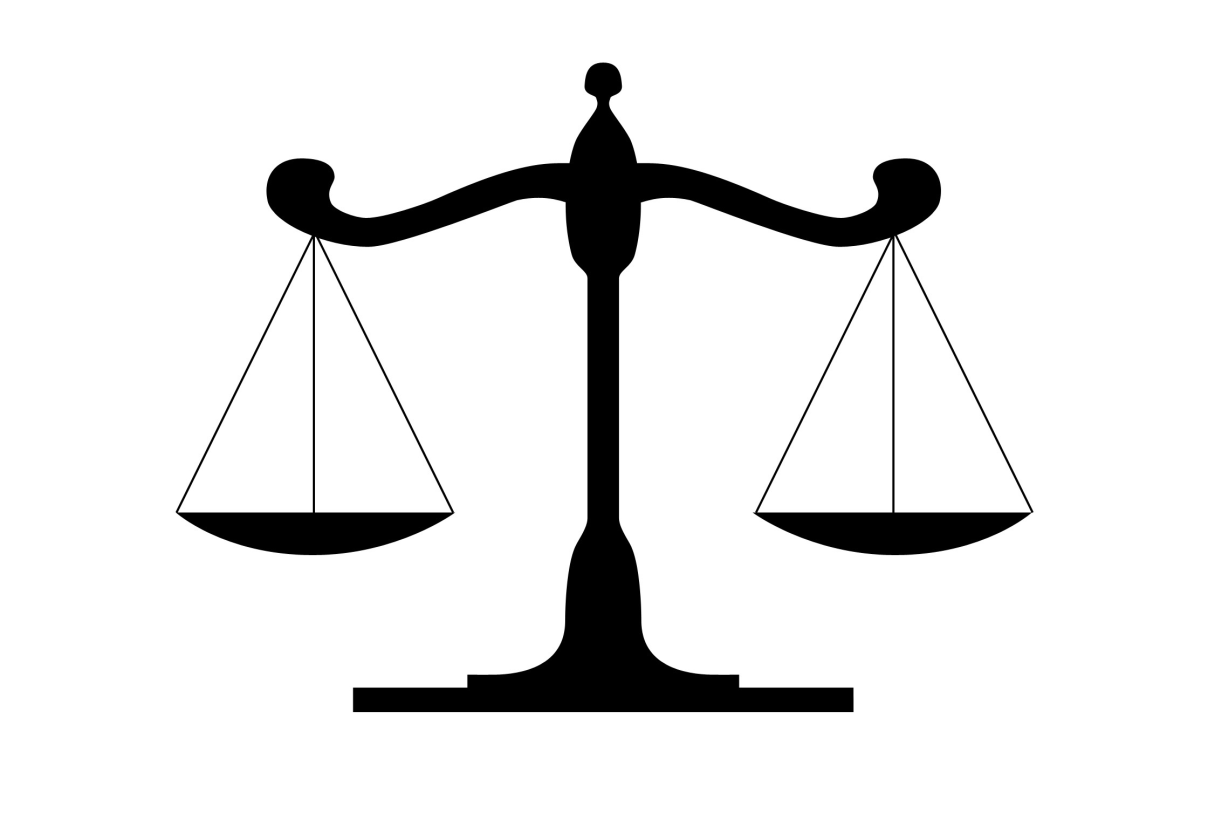 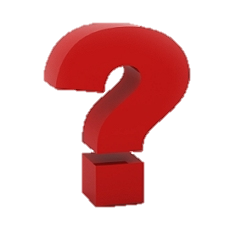 SUP-ICU 2015
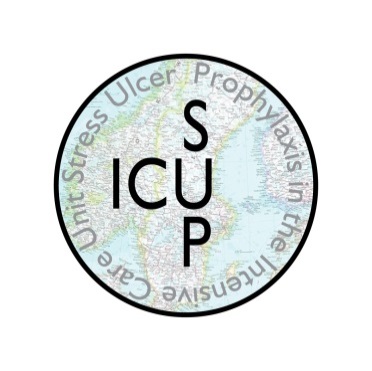 RCT - Metode
Design: Et randomiseret multicenter placebo-kontrolleret klinisk forsøg med blinding

Setting: 50 intensivafdelinger i Europa
SUP-ICU 2015
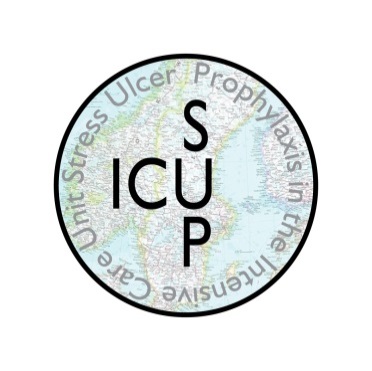 RCT - Metode
Intervention: Pantoprazol 40 mg x 1 IV fra indlæggelse til udskrivelse fra intensiv eller død, maks 90 dage. 

Comparator: Placebo

Outcome:  90-dages mortalitet
SUP-ICU 2015
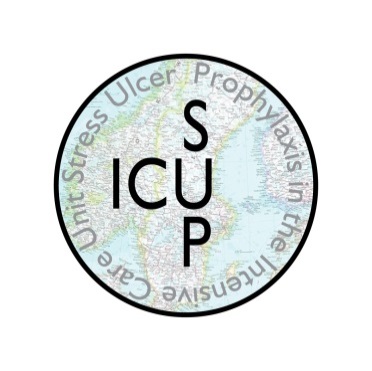 Screening og randomisering
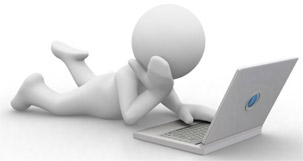 SUP-ICU 2015
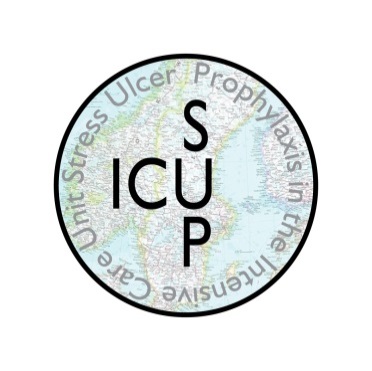 Screening
Alle voksne, akut indlagte patienter med én eller flere risikofaktorer (inklusionskriterier) skal screenes af afdelingens læger

Hjælp lægen med at huske, at der ikke må ordineres PPI (nexium, pantoprazol, pantoloc mm) før patienten er screenet
SUP-ICU 2015
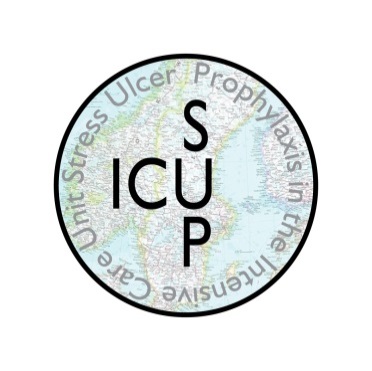 Screening
HUSK ALTID SAMTYKKE FRA 1 LÆGE (forsøgsværge) DER ER UAFHÆNGIG AF FORSØGET

Samtykket SKAL foreligge før randomisering
Samtykket kan initialt være mundtligt
Notér fuldt navn på lægen i journalen 
Indhent hurtigst muligt samtykke fra pårørende og om muligt patienten selv
SUP-ICU 2015
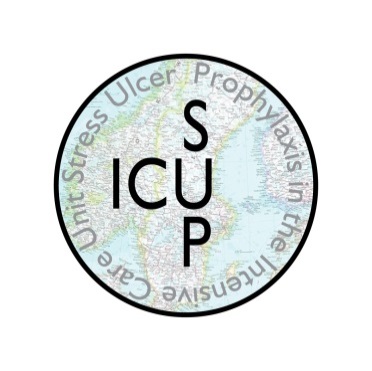 Inklusionskriterier
Akut indlagt på intensiv afdeling
Mindst 18 år gammel
Mindst én af følgende:
Shock (kontinuerlig infusion af vasopressor eller inotropika, MAP < 70 mm Hg, systolisk blodtryk < 90 mm Hg ELLER laktat > 4 mmol/l)
Dialyse (alle typer)
Invasiv mekanisk ventilation med forventet varighed > 24 timer. Ved tvivl svar ’JA’
Akut koagulopati (trombocytter < 50 x 10^9/l, INR > 1.5 ELLER PT > 20 sek.) 
Kronisk koagulopati (trombocytter < 50 x 10^9/l, INR > 1.5 ELLER PT > 20 sek. indenfor de seneste 6 måneder)
AK behandling (IKKE tromboseprofylakse eller profylaktisk acetylsalicylsyre) 
Kronisk leversygdom (anamnese med portal hypertension, blødende eosophagusvaricer eller hepatisk encephalopati, eller cirrhose bekræftet ved biopsi, CT eller ultralyd)
SUP-ICU 2015
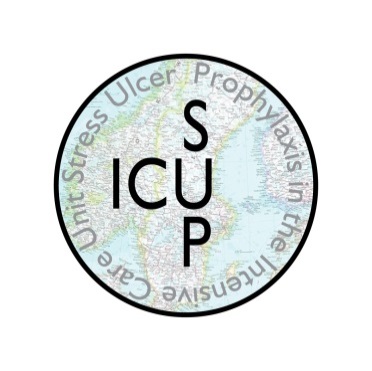 Eksklusionskriterier
Kontraindikationer for protonpumpehæmmer (inkl behandling med atazanavir (HIV medicin))
Igangværende daglig behandling med PPI og/eller H2-receptor antagonister
Gastrointestinal blødning af enhver oprindelse under nuværende indlæggelse
Diagnosticeret med peptisk ulcus under nuværende hospitalsindlæggelse
Organtransplantation under nuværende hospitalsindlæggelse
Hjernedød eller ophørt aktiv terapi
Fertile kvinder med positiv graviditetstest (urin eller plasma hCG)
Manglende samtykke (forsøgsværgesamtykke fra 2 læger)
SUP-ICU 2015
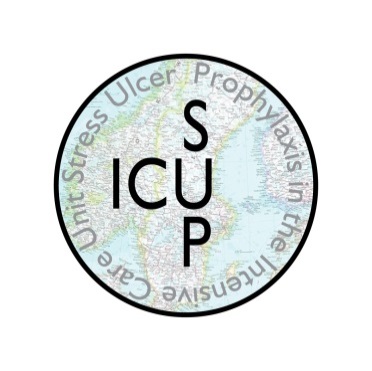 Kan patienten indgå randomiseres patienten elektronisk til aktiv medicin eller placebo

Randomisering foretages af afdelingens læger
SUP-ICU 2015
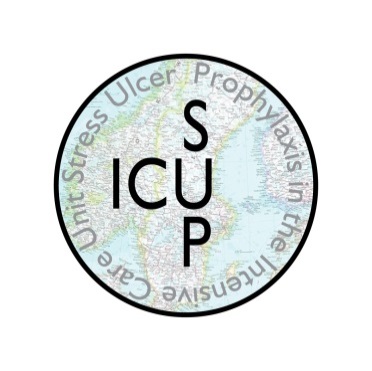 Det elektroniske system tildeler patienten et nummer på et hætteglas
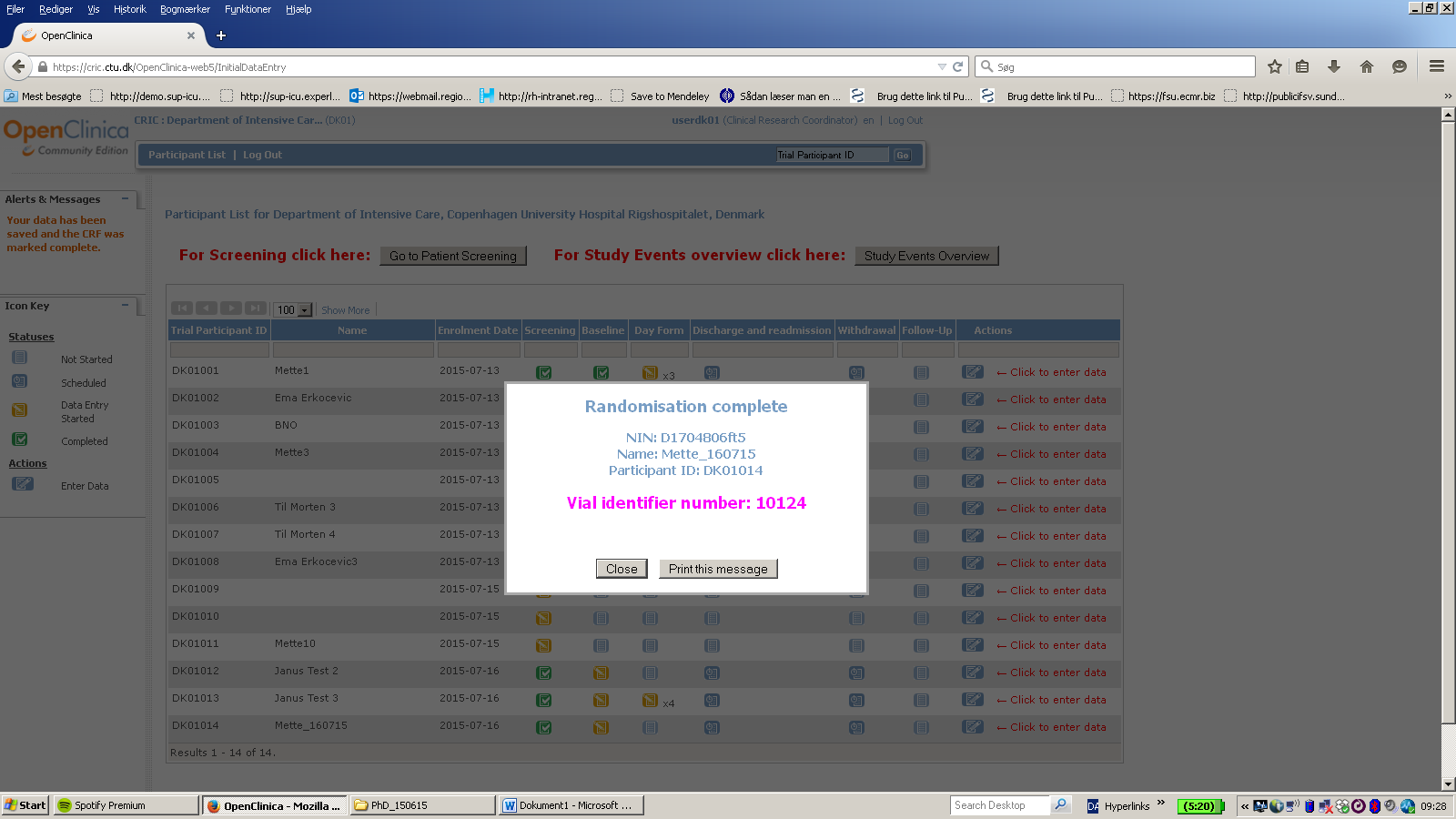 Mulighed for at printe – ikke et krav
SUP-ICU 2015
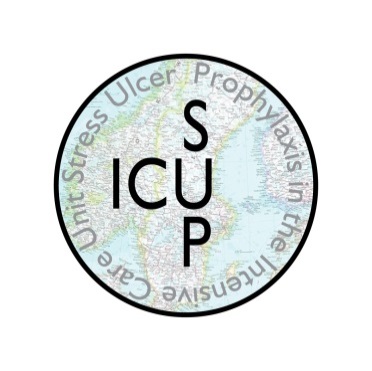 Som sygeplejerske kan du altid genfinde nummeret i medicinmodulet (se senere)
SUP-ICU 2015
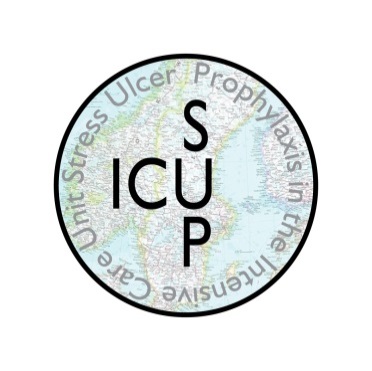 Lægen ordinerer medicinen som vanligt i medicinmodulet som fx. ‘SUP-ICU forsøgsmedicin’ 1 gang dagligt

Tilsæt 10 ml saltvand til hætteglasset og administrer medicinen til patienten
SUP-ICU 2015
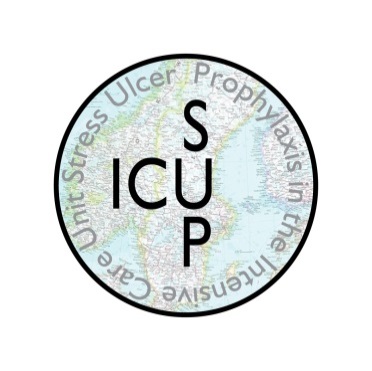 Medicindispensering
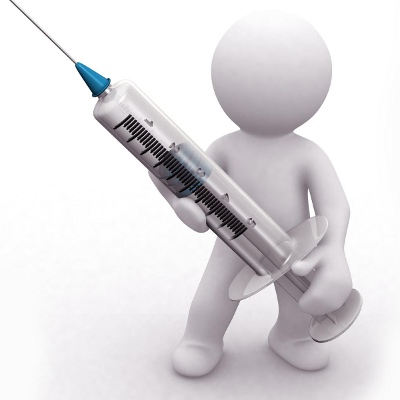 SUP-ICU 2015
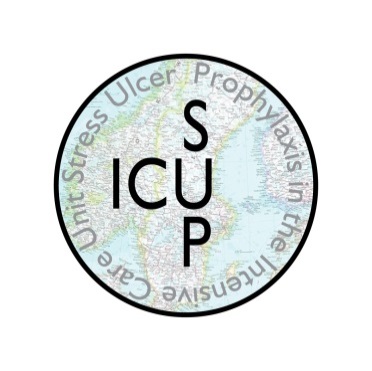 Gå til www.sup-icu.com
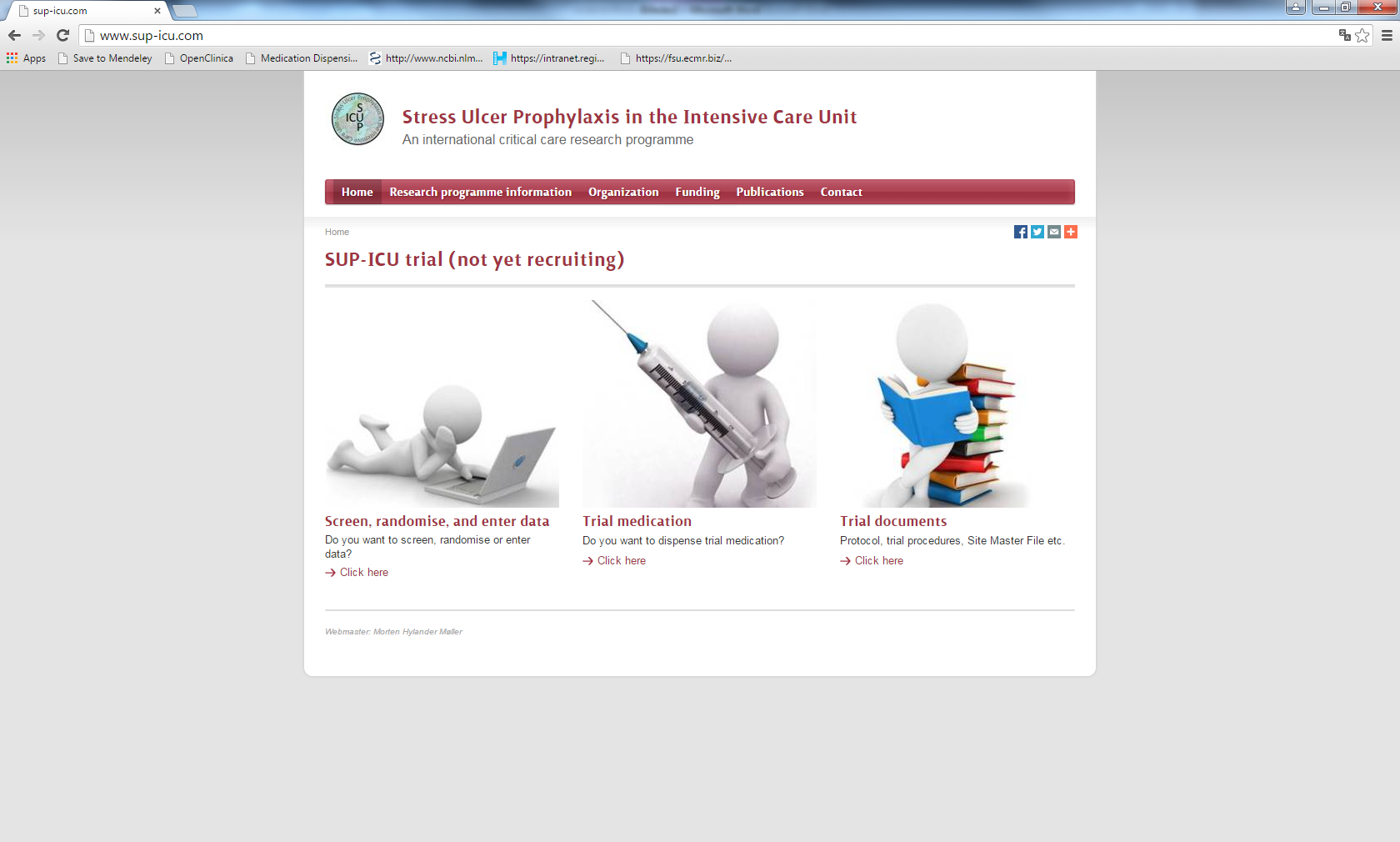 SUP-ICU 2015
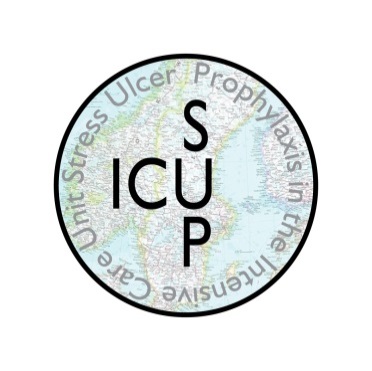 Fælles log in på afdelingen
SUP-ICU 2015
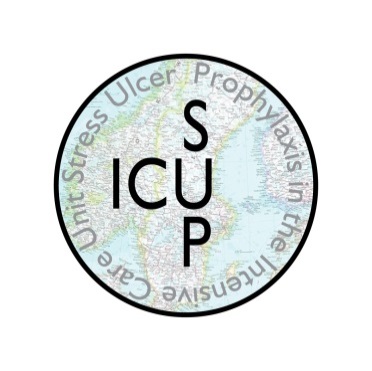 Vælg patienten på listen
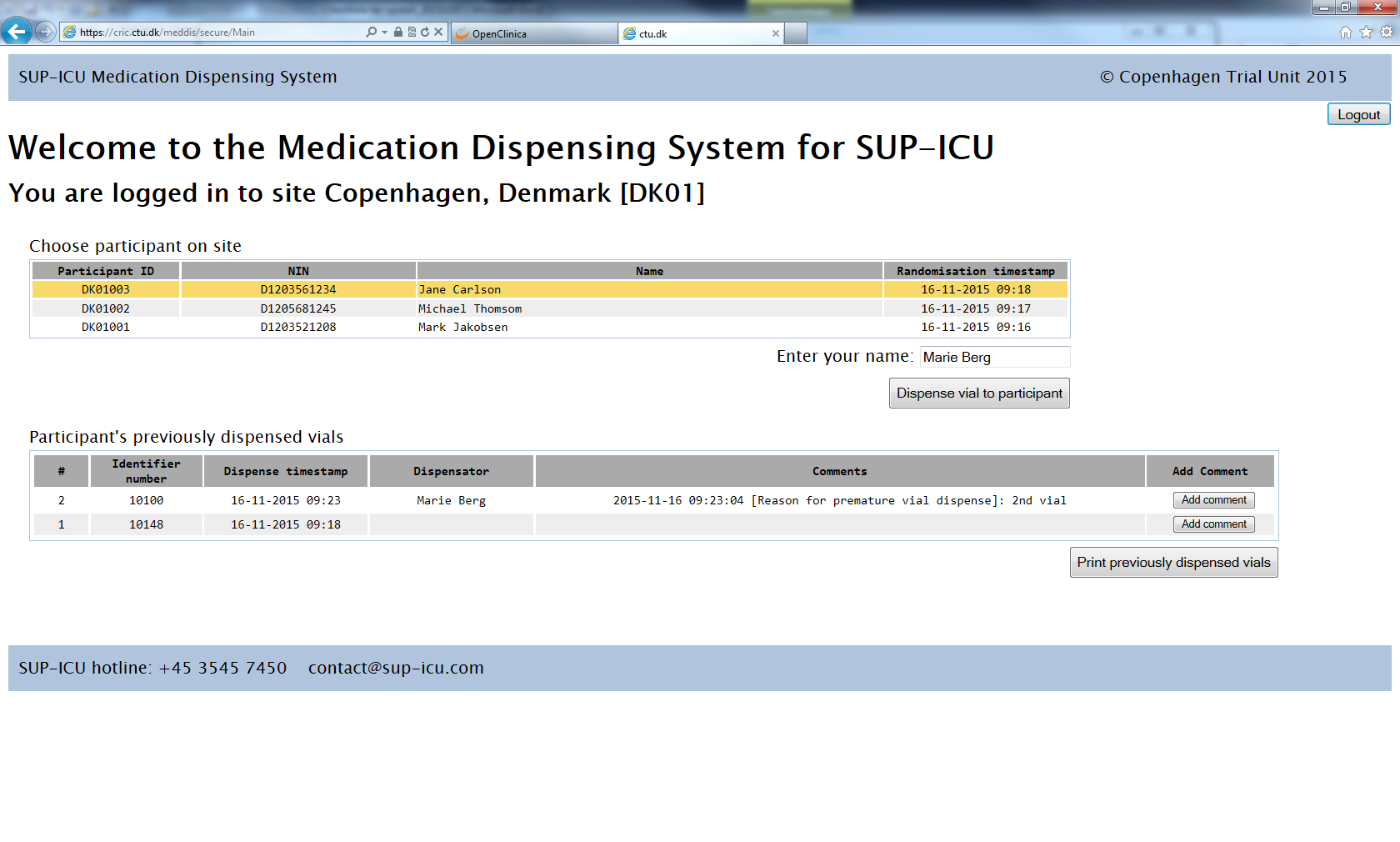 Tidligere numre kan altid genfindes
SUP-ICU 2015
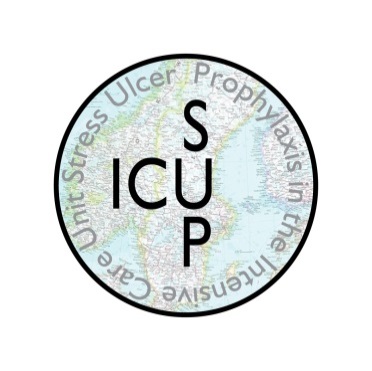 Bekræft
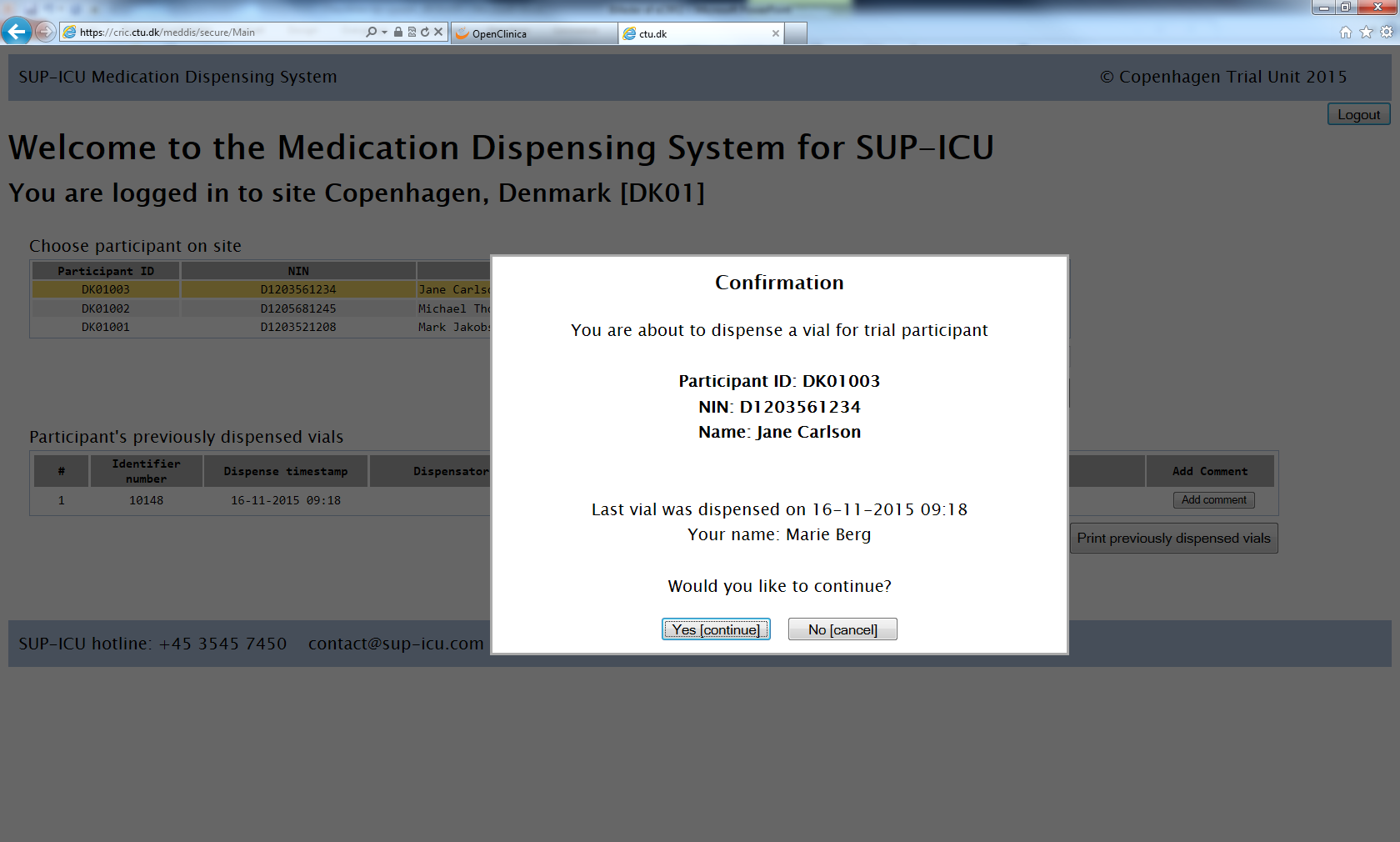 SUP-ICU 2015
[Speaker Notes: Man kan ect screene senere under indlæggelsen]
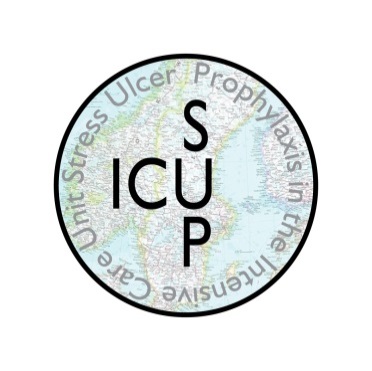 Vial identifier
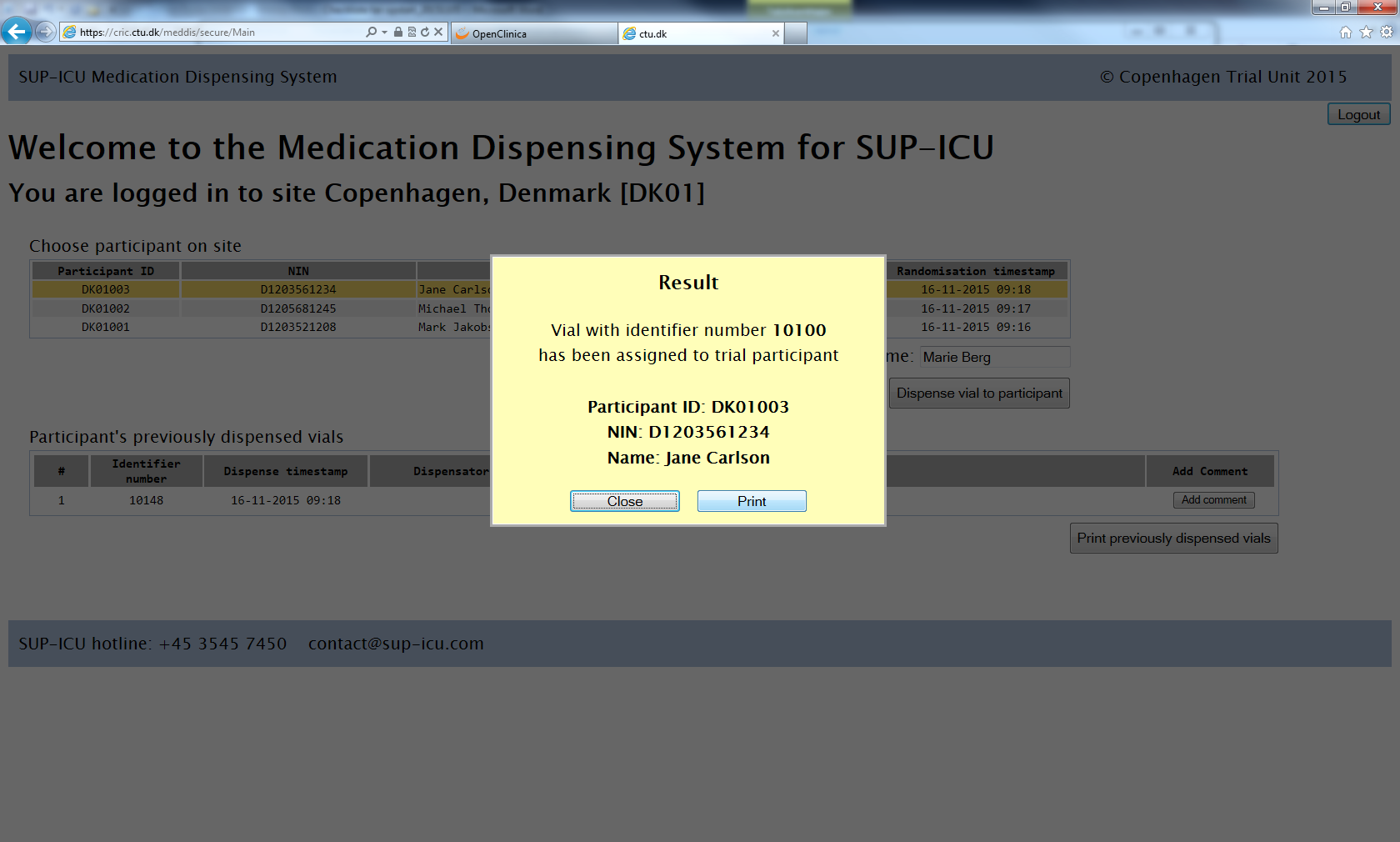 SUP-ICU 2015
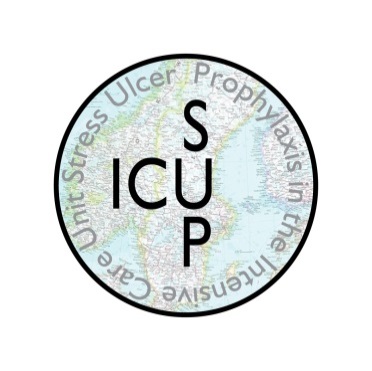 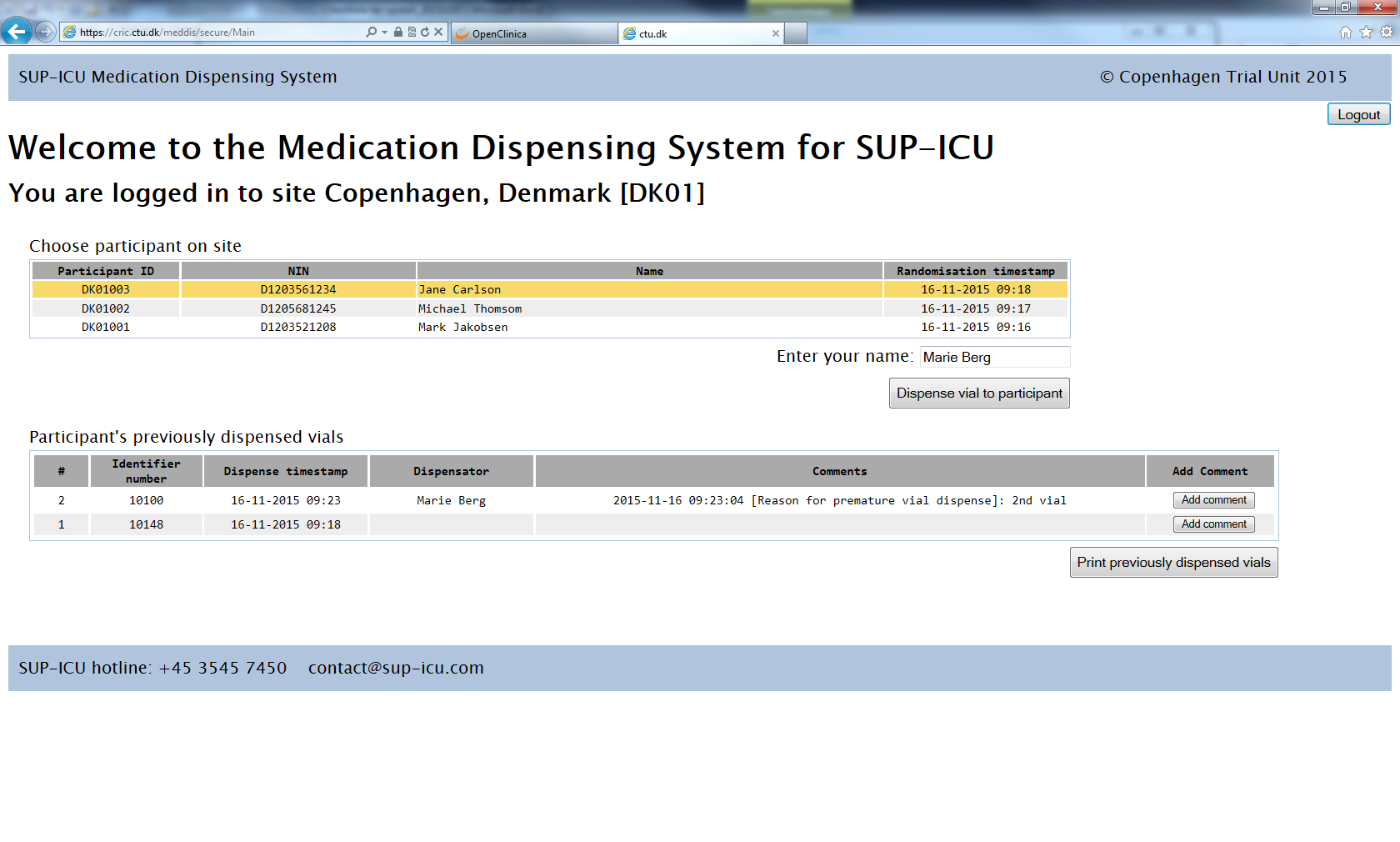 Hvis hætteglasset ikke kan findes, er gået i stykker eller der er andre bemærkninger til dispensering/administration, skrives i notatfeltet. 
Om nødvendigt gentages proceduren.
SUP-ICU 2015
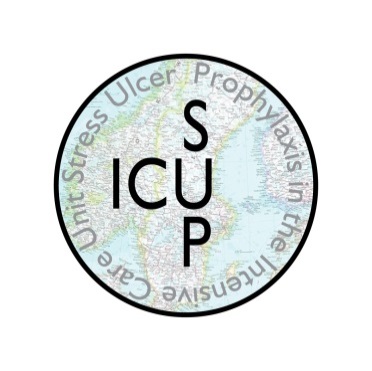 Warning
Hvis der er mindre end 20 timer mellem to administrationer kræves en kommentar for at fortsætte.
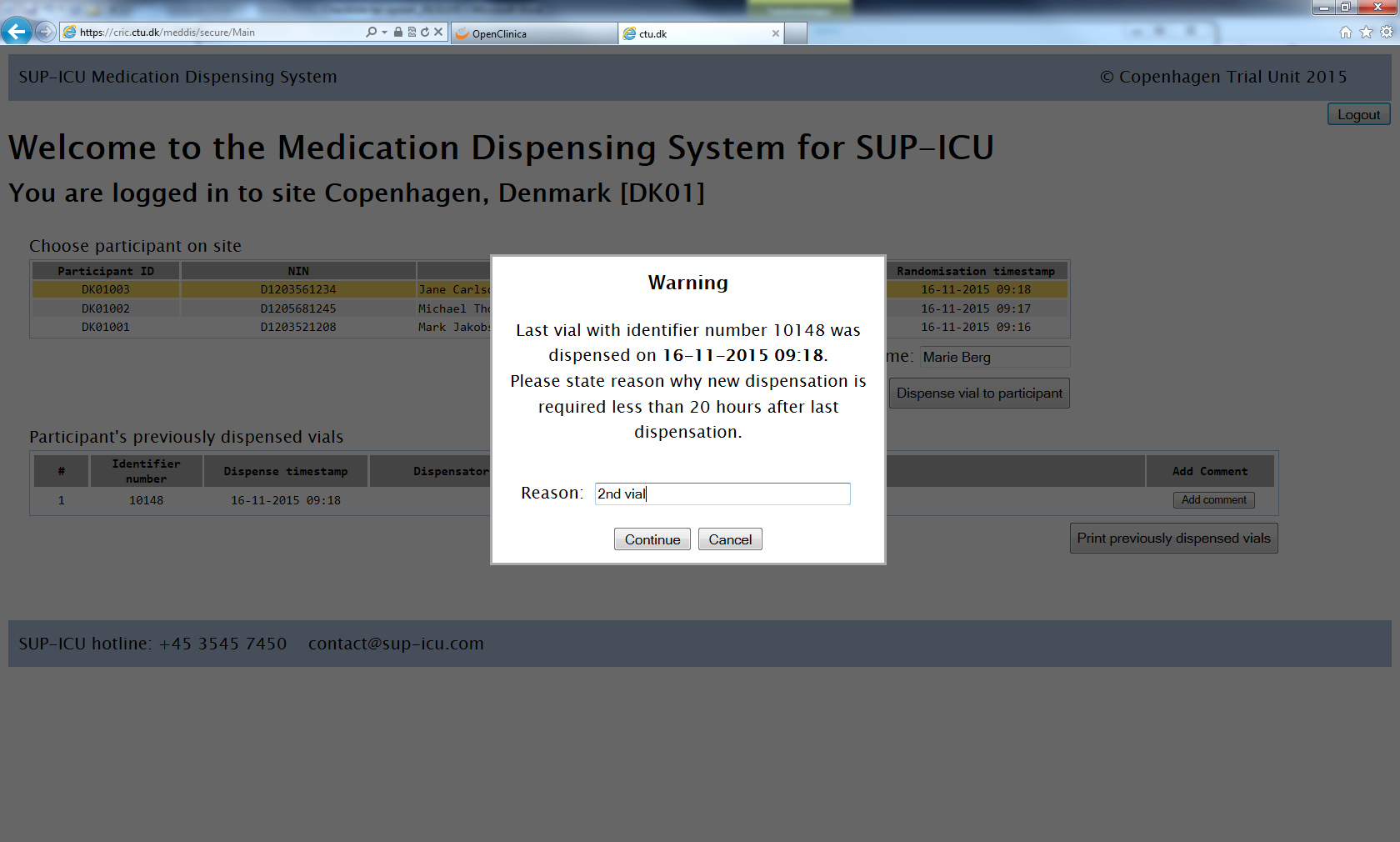 Dette kan f.eks. ske hvis patienten blev randomiseret før afdelingens normale tidspunkt for medicinadministration. 
Skriv ‘2. dosis’ eller lignende.
SUP-ICU
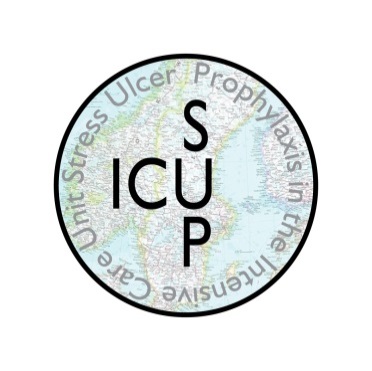 Withdrawal
Ved behov kan patienten trækkes ud af forsøget:
Indikation for behandling med PPI/H2RA (fx blødning)
Klinisk beslutning (andre end ovenfor anført)
Alvorlige bivirkninger
Samtykke trukket tilbage
SUP-ICU 2015
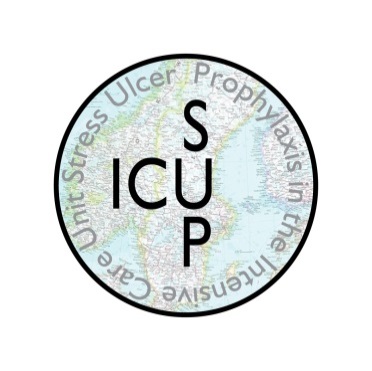 Afblinding
Ring altid før afblinding hvis tiden tillader det

To måder:
1. Fjern den label der blinder glasset
2. Oplys ‘vial identifier number’ (på hætteglasset) til koordinerende center. Kan genfindes i medicinmodulet hvis hætteglasset er kasseret.
SUP-ICU 2015
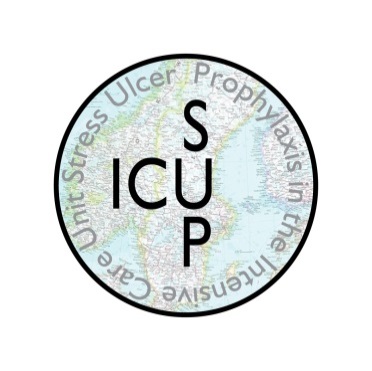 Trial documents
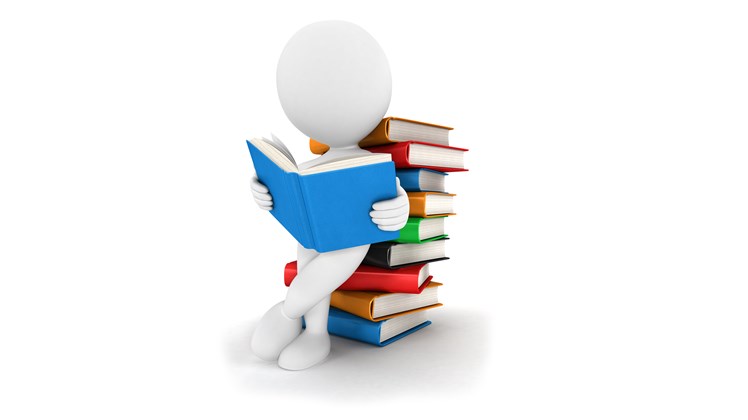 SUP-ICU 2015
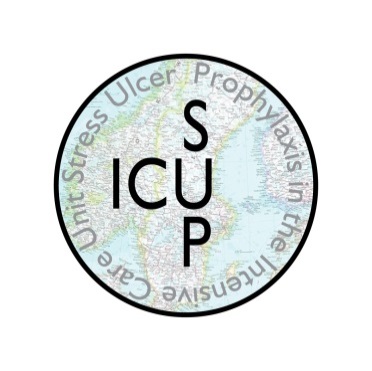 Gå til www.sup-icu.com
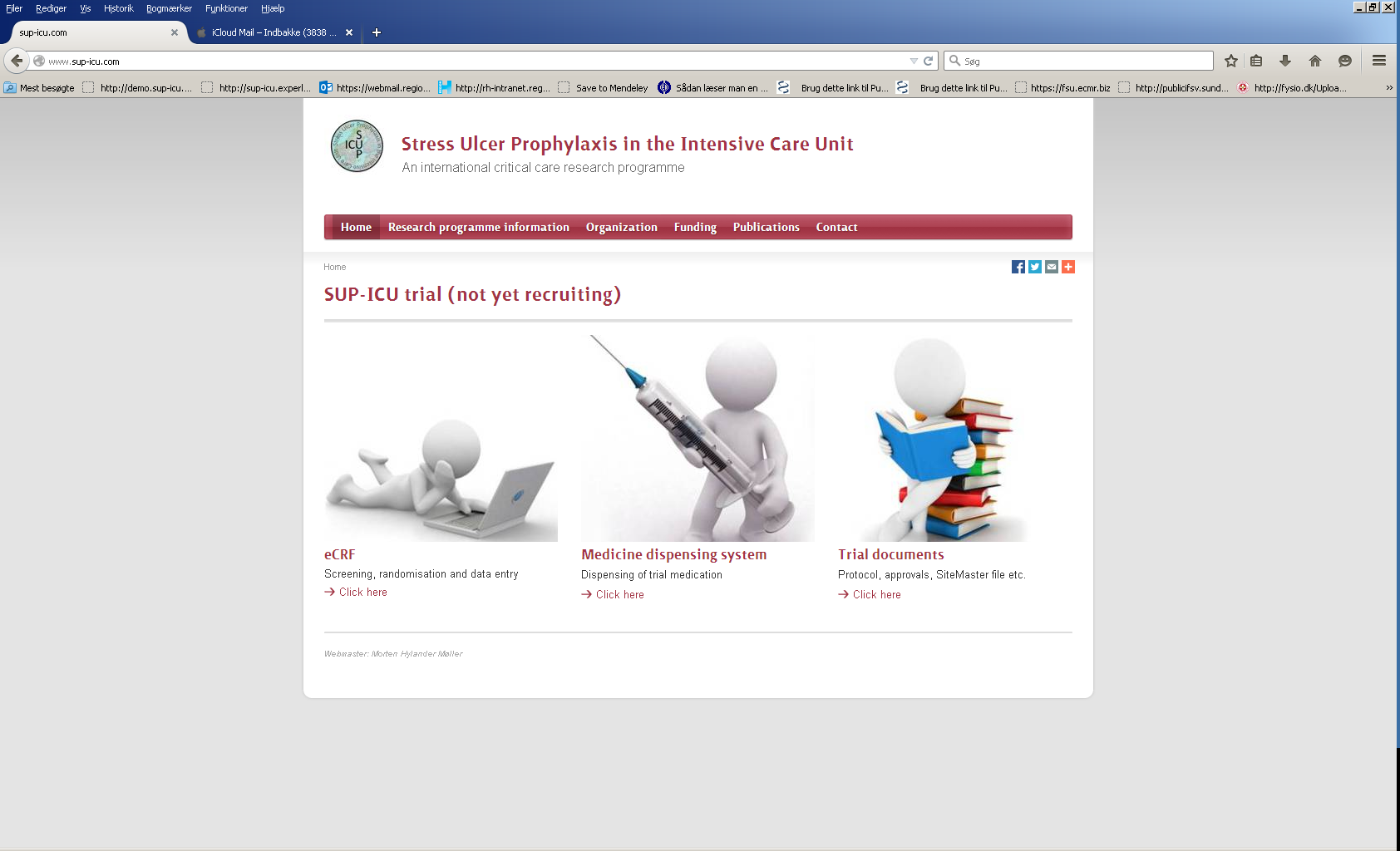 SUP-ICU 2015
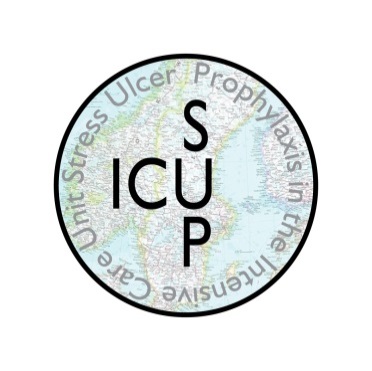 Trial documents
Her findes hjælpemidler i form af:
Instrukser
Lommekort
Ophæng til opslagstavler/medicinrum
SAR/SUSAR form
Papir eCRF
Materiale til site master file

Husk at du ALTID kan ringe til SUP-ICU
hotline  3545 7450 ved hov for hjælp.
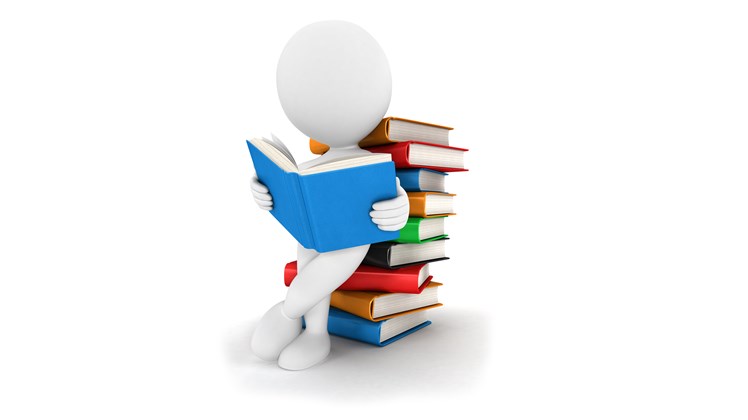 SUP-ICU 2015